Education background:
Queen Mary University of London: MSc Marketing
University of La Verne : Accounting & MBA

Working Experience:
Assurance in EY
Xiangyi Wen
Agenda
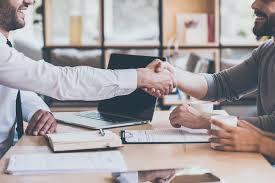 Applying for job
Applying for Master
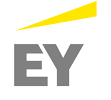 Check the company’ website
Apply the earlier, the better
Practice
Company’s values
Show your ability and motivation
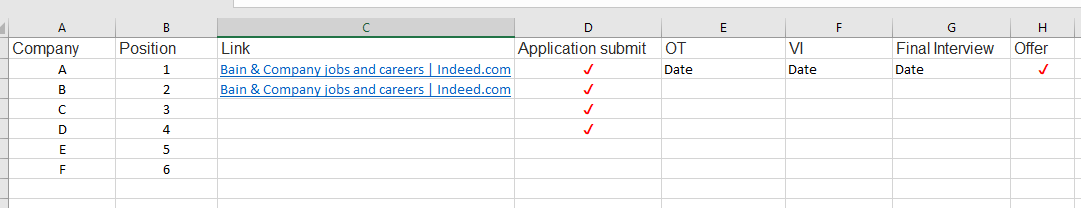 Apply for a master
Transcripts
Personal Statement (500-600 words)
Recommendation letters (one professional, one academic)
CV
GRE/GMAT
Q & A
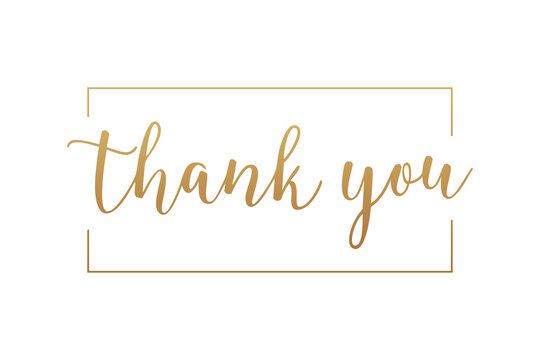